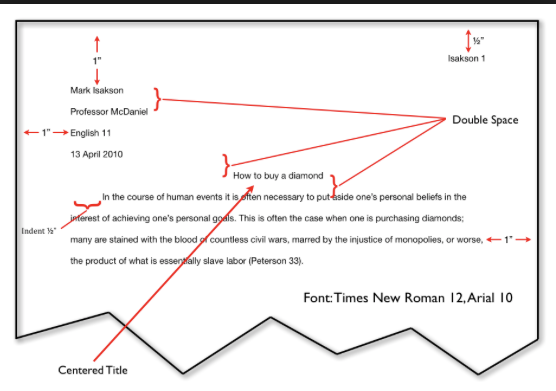 Header
Heading
Smith 1
Header
Last name and Page number
Heading
Your Name
Mrs. Dudek
English 9
8 January 2018
Day  Month  Year
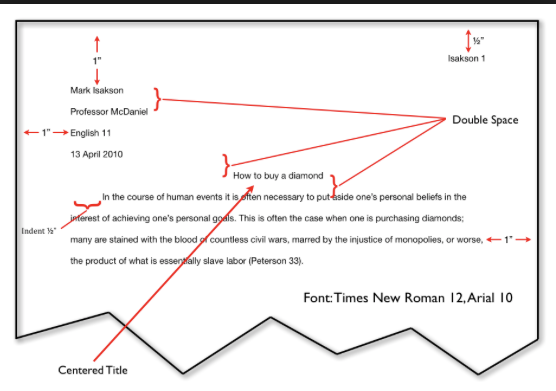 Title
Font
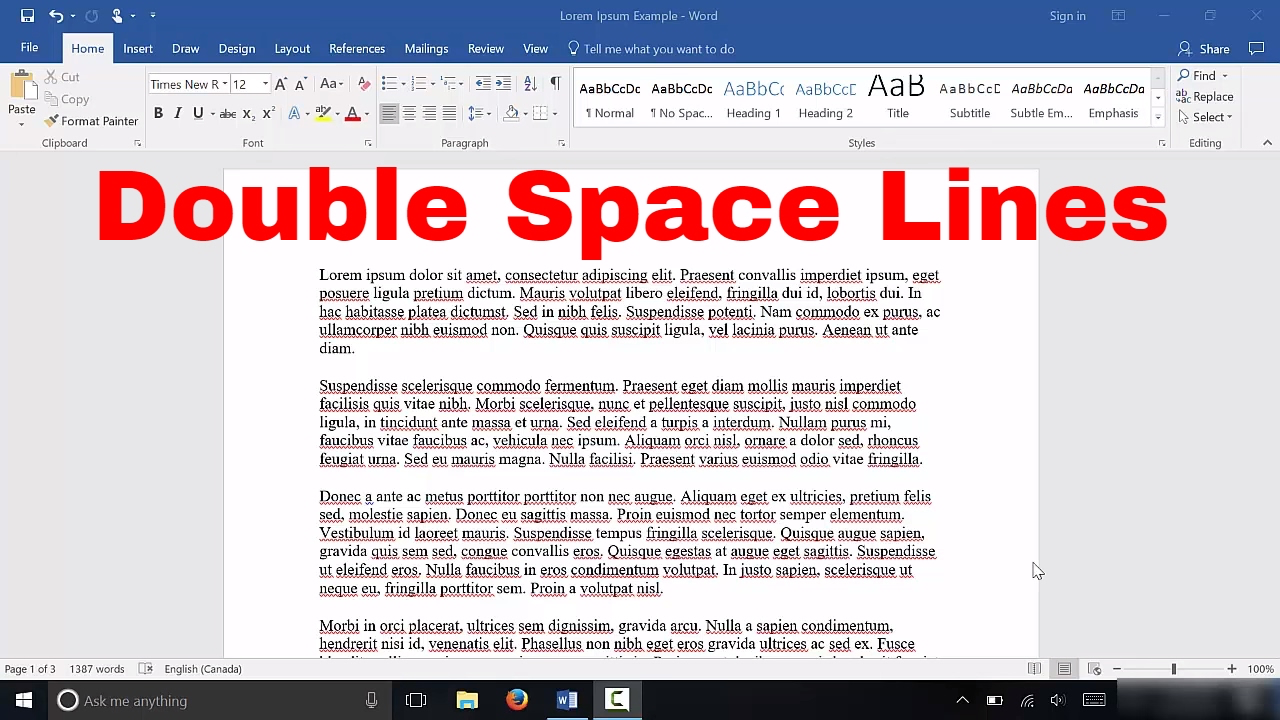 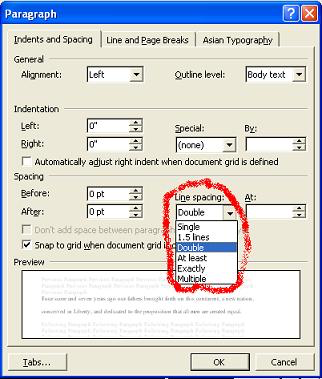 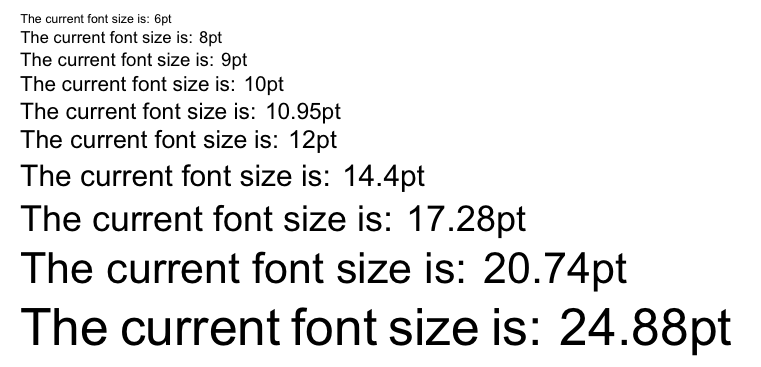